Teaching and Learning with Blackboard Collaborate Web Conferencing
Blackboard
Collaborate Essentials
[Speaker Notes: Script Key:
(Text in parentheses are directions.)
“Text in quotes is the script.”
Demo is an action you will show to the participants.

“Blackboard Collaborate is a fully redesigned, high quality, browser based web conferencing solution that makes distance teaching and learning simple, crystal clear and worry-free. This workshop introduces participants to what makes a Ultra whole new user experience. In today’s session, we will explore the essentials of Blackboard Collaborate Ultra View’s Web Conferencing features, giving you the foundation you need as you prepare for synchronous delivery.”]
Agenda
[Speaker Notes: “We’ll spend some time talking about what Collaborate with the Ultra experience has to offer and look at browser support and bandwidth management and what that means for the end user experience. 

We’ll explore the user interface, including panels, tools, and features, spend some time identifying different methods of communication available, look at how to load files and utilize the Content Editing Tools, record sessions, and wrap things up by examining the steps Moderators should take before, during, and after the session to help ensure a successful learning experience.

Our goal is to provide current and accurate content. Therefore, the material in this workshop is updated on a regular basis to match the features and enhancements in the product. Blackboard follows a continuous delivery model for releasing software updates. This release model means that the environment is continuously receiving updates. For this reason, there may be some delay between the release/update of a feature and when the workshop content is updated. 

Based on this release cadence and the workshop scheduling, your environment may look slightly different from what you see in the slide deck screenshots.”]
Browser Based
[Speaker Notes: “WebRTC provides a superior experience to Flash for media access, with the ability to view multiple speaker videos, higher quality audio and video, and better bandwidth adaptation. Adobe announced the end-of-life for the Flash plugin to take effect at the end of 2020. Therefore Blackboard has ended support for browsers that do not natively support WebRTC, and require the use of Adobe Flash® for media.

The optimal experience for all users is with a native WebRTC supported Browser such as Google Chrome version 52 or higher, Mozilla Firefox, version 49 or higher, Safari® 11 or higher on macOS, Microsoft Edge® on Windows® 10, and Safari in iOS 11 or higher, 

Note that hosting an Appshare currently requires a extension provided by Blackboard. This is a simple add-in modules in the browser itself. It does not require a restart of the session or browser to function. Users will be prompted to enable the extension the first time they use Appshare or Fileshare. As a best practice, we encourage you to install and test this extension prior to the session start.

(The extension can also be downloaded directly. Example from Chrome: https://chrome.google.com/webstore/detail/desktop-sharing/ajojghojfapedgfkjmhchgblmjfanggo Additionally, users can search for the extension in the Google Chrome Extensions store: https://chrome.google.com/webstore/category/extensions > check "Extensions" > search for Blackboard.)

When a user joins a Collaborate session, their browser will run a bandwidth test in the background, checking both upload and download speeds, and dynamically adjusts the session experience for each user based on their available bandwidth. The user's experience is modified to accommodate their connection speed. So if for some reason a user’s bandwidth improves or degrades during the session, Collaborate will dynamically adjust accordingly. This means that participants can continue to participate in sessions despite slower internet connections or poor network conditions.  When the experience changes for a participant, they are notified and told why.  The system will prioritize the most important content as it adjusts for bandwidth availability. Audio is the highest priority stream, followed by App/File Sharing, and then video. For example, if a connection will not support audio, visuals and video reliably, then the system will only display audio and visuals for that user.”]
Session Roles and Accessing Collaborate
[Speaker Notes: “Let’s start out today looking at the various roles available within a session and steps to accessing Collaborate with the Ultra experience.”]
Understanding Session Roles
[Speaker Notes: “There are four roles associated with the Collaborate Ultra platform – Moderator, Presenter, Participant and Captioner.  

Session Moderators have full control over the content being shared and can modify a presenter’s or another moderator’s content share at anytime. Moderators can manage attendee’s permissions, roles and interactions as well. They can promote and demote Participants to/from Presenter, Captioner and Moderator. This is the only role that sees the Hand Raise and Promotion notifications. Moderators can also lower hands and remove participants from the session. Moderators cannot however remove other moderators. If a person with another role was promoted to a Moderator during a session, in order to remove them, the session’s primary moderator must first demote the attendee, before removing them from the session.  Promoted Moderators cannot alter the primary moderator’s role, or remove them from the session.  Moderators also have the ability to enable or disable session settings, notification settings, and start and stop a recording.

The Presenter role is designed to fulfill the student presenter use case. Participants can be made a Presenter by the Moderator while in session, or a Presenter can be invited to a session with a link that will authenticate with the users name and role. Users who are promoted to the Presenter role while in session receive a notification letting them know they’ve been promoted. Assignment to this role provides the user the ability to upload, share and annotate content. Presenters can effectively stop any sharing currently in progress by other Moderators/Presenters. 

Users with the Participant role have the ability to attend sessions with a few setting options to customize their experience, such as enable and disable visual and audio notification related to participants entering and leaving the room as well as chat posts. Default privileges for the Participant such as the ability to chat, use audio/video and annotate the whiteboard can be controlled by the Moderator only.

The Captioner role allows an attendee to add live closed captioning content during the session. Moderators must make participants Captioners. Captioners type what is being said during a session. Other participants can view what is being typed in real time. You can have multiple Captioners for multiple languages and Participants decide which Captioner to follow.”]
Session Inactivity
[Speaker Notes: “If a session moderator is inactive in a session for five minutes, the user will see and hear a reminder that the session is open and will close in one minute. The user will need to engage with the inactivity warning by clicking the I’m still here button or the session will end and all attendees will be removed from the room. Once removed, session attendees will see a display message telling them the session has closed due to inactivity. As a best practice, if you are hosting a session that will include more than five minutes of inactivity, such as long breaks or when you log in to session early, use the timer to keep the session active.

Attendees logged in to an inactive session without a moderator present will be removed from the session after 60 minutes.”]
First Time User Experience
[Speaker Notes: “Collaborate with the Ultra experience has built in first-time user experience aids to help users get up and running quickly.”]
First Time Audio/Video Settings
[Speaker Notes: “When a user launches a session for the first time they will be prompted to set up their AV Settings This allows users to set the browser up with permission to use audio and video. Once permissions are set, the test allows users to see if their mic and video are working. Users must complete this setup at least once, then they will not be prompted again unless they clear cookies and cache in the browser.  As an exception though, in Chrome if the user is incognito, the AV setup will run every time.

User's that have already completed the initial permissions setup can access the audio and video check again from the My Settings panel. We’ll look at this area later in this session.”]
Audio and Video Test
[Speaker Notes: “Collaborate will first test your audio connection. Select the desired input device from the drop-down menu. Say something in to the microphone you’ve selected. If you see the audio bar moving when you speak select Yes-It’s working to continue your progress through the setup. Selecting No-I need help will take you to Blackboard Help for more information.

Likewise, for the video test, select the desired input device from the drop-down list. Don’t worry, no one else can see you. If you see yourself selecting Yes-it’s working will complete the process. Again, clicking No-I need help will automatically redirect you to Blackboard Help for more assistance.

Users receive guidance prompts on Audio icon located at the bottom of the Media Space letting them know when they have everything set up right and are ready to start speaking.”]
Built-in Tutorials
[Speaker Notes: “Accessible built-in tutorials help participants get up and running, saving precious session time. From the Session menu, participants can select Tell me about Collaborate and choose the features they want to walk through. Users can navigate through the tour, or close the dialog box and immediately engage in the session.”]
Interface Overview
[Speaker Notes: “In order to take full advantage of all that the Blackboard Collaborate Web Conferencing application has to offer, you’ll want to ensure you have a solid understanding of both the participant and moderator interface. You’ll need to know, not only what panels, tools, and features you’ll have access to, in order to take advantage of them effectively but you’ll need to understand what your participants are seeing in order to guide them.”]
Understanding the Interface
[Speaker Notes: “Let’s start out with an Orientation to the Collaborate Classroom. 

The Collaborate Ultra platform is designed with delivery workflow in mind. Users begin viewing the Media Space automatically upon entry. This area allows you to view presentations, images, and annotations. This is the area where application sharing, whiteboard files, and video feeds are displayed. 

Note that the interface controls are organized in two, separate areas: the Session menu on the left side, and the Collaborate panel on the right side. While the Collaborate panel controls all of the collaboration tools you will use to engage participants during a session, the Session menu was designed to give you control over technical options for your own Collaborate session.

The icon in the upper right-hand corner of the display allows you to toggle between view modes. We’ll discuss these modes a little later in the session when we explore video in more detail.

The Interaction Bar displays at the bottom of the Media Space. These tools allow attendees to actively engage in the session. 

Let’s take a closer look at some of these elements in more detail.”]
Interaction Bar
[Speaker Notes: “Located below the Media Space, the Interaction bar provides a variety of features session attendees can use to interact within the web conferencing session. 

Users can click on their Profile Image to access the My settings panel as well access status and feedback options.

The Audio Indicator allows you to turn your audio transmission on and off as well as monitor your microphone levels. When broadcasting, the Audio Indicator will change and animate, to indicate live broadcast activity.

Similarly, the Video Indicator allows you to turn your video transmission on and off. When broadcasting, the Video Indicator will fill to indicate live broadcast activity.

Participants can raise their hand at any time during the session by clicking the Raise Hand button. When active, the icon fills to remind users that they have engaged this tool.”]
Collaborate Panel
[Speaker Notes: “The Collaborate Panel is where you will be able to engage with other by chatting with fellow participants, view a listing of all attendees, share content, application share, annotate a blank whiteboard, initiate a poll and divide the session attendees into small collaborative groups.  You can also adjust your settings such as audio and notification pop-ups, and manage participant permissions, among other functionality that we will discuss in detail in future modules.  When accessing the Collaborate Panel the default tool will be chat.  If you click on another panel, that panel will remain until you change it again, even if you close the Collaborate Panel.”]
Session Menu
[Speaker Notes: The Session menu opens a collection of high level session actions and information. Open it using the Session menu button at the top left of the screen.

Tools and features you use only once or twice during a session are conveniently grouped here.  From this menu you can turn recordings on/off, access the use of your telephone to use as audio, report an issue and access help.”]
User Settings
[Speaker Notes: “Let’s take a look now at those settings specific to the user and their experience.”]
My Settings: My Profile
[Speaker Notes: “If video is not enabled, the profile picture uploaded here will be displayed throughout the interface. Once uploaded, the profile picture is stored as part of your browser cache and will be displayed in subsequent sessions automatically unless you clear your cache. If you are using Chrome in incognito mode, just as with your AV setup, you will have to upload a profile picture every time you join a session.

To edit your profile picture:
Click on the Open Collaborate Panel icon to toggle the panel open.
Click on the My Settings icon to open the My Settings panel. Alternatively, click on your Avatar in the Interaction Bar and select the gear icon.
Click on the Avatar icon to open the Upload Profile Photo panel.
Drag an Image to the Upload area, click to browse your computer for the image, or opt to capture a photo with your camera. Acceptable image formats include png and jpeg.
Optionally, deselect the Always use this profile picture checkbox. 
Click Save.”]
Editing Your Profile Picture
[Speaker Notes: “If you haven’t already, try editing your profile picture. Raise your hand if you have questions.”

(Facilitate resulting discussion, answering questions as necessary.)]
Availability Status
[Speaker Notes: “The availability status feature let’s you to indicate to the others in the session that you are temporarily unavailable. You are still connected to the session, others just won't expect you to be available for interaction. 

Click My Status and Settings icon in the Interaction bar to display the menu. Select Away and a yellow away mark will display on your user card within the media space, will replace the user profile image in the Attendee Panel, and will display on any messages you’ve posted to the chat to show that you have stepped away. Being away will mute your audio and video. Clicking the “I’m back!” button on the dialog box that displays, will return your user profile back to Present.

Let’s take a look at this in practice. Be sure to toggle your Attendee panel open by clicking on the Open Collaborate Panel icon. I’m going to click my Step Away icon. Note what happens to my Profile picture.”]
My Settings: Audio & Video Settings
[Speaker Notes: “The Audio and Video Settings are available to all users. It’s from this area that attendees can set, or reset, their input devices. Users access this option from the My Settings Panel by expanding the Audio and Video Settings. Click Set Up your Camera and Microphone in order to perform a new audio/video check. If the Moderator has assigned Captioner rights to a session attendee, the Enable Closed Captions checkbox will be active and you can select it to view captions as they are entered. Live Closed Captioning is covered in another workshop.

If Session Telephony is enabled, users may elect to use their phone for audio instead of voice over IP by generating a call in number and pin from the My Settings panel. We’ll take a closer look at telephony a bit later in this presentation.

This area also houses Speaker and Microphone volume sliders, accessible at any point during the session to adjust the volume of the selected device as necessary.”]
My Settings: Notification Settings
[Speaker Notes: “Notifications are system messages sent by Blackboard Collaborate web conferencing to notify users when certain important events occur within the session. Audio notifications are presented as sounds. Visual notifications are presented in a floating window.

The default notification settings are set as displayed on this screen. Keep in mind, notification settings are unique to each individual user. To enable or disable a notification settings, simply click the checkbox.

Someone joined or left the breakout group or session by default displays a visual notification for all users on the entry and exit activities of session attendees. Audio notification can be enabled or disabled for this notification option. If enabled, Browser pop-up notifications can be enabled, displaying a push notification visible even when the application is minimized or you’re presenting from another application or window.

Default settings display audio and visual notification anytime Someone posts a chat message. Previously, moderators or presenters that were sharing a file or an application were not able to see new chat messages. Moderators and presenters can enable browser chat push notifications to alert them to new chat messages in the session, even while the application is minimized by enabling the Browser pop-up notifications.

When a moderator assigns an attendee Captioner rights, Live Closed Captioning becomes available within the session and Collaborate notifies attendees with the option to use the captioning if desired.

Notification options for Someone raises their hand are only available to session Moderators. These users may opt to receive audio and/or visual notification when users use this feature. By default, both notification options are selected. As with other options, users can enable Browser pop-up notifications for this option as well.”]
Hand Raise Tool
[Speaker Notes: “Let’s take a look now at some ways participants can engage in the session.”]
Raise Hand
[Speaker Notes: “Participants can raise their hand at any time during the session by clicking the Raise Hand button. Several notifications are triggered when a participant raises their hand. The Raise Hand icon changes, a hand icon replaces the user’s profile picture in the Attendees panel as well as overlays their transmitted video or avatar, and default notification settings display a notification dialog that includes the raised hand icon, the participant’s name and a Clear link. When more than one hand is raised, with the exception of the Attendees panel, these notifications also includes a number indicating the order in which the hands were raised.

Attendees can lower their hand at any time by clicking the Raise Hand icon again. Moderators can also lower participants hands from various locations depending on where the Moderator is currently focused.

As we’ve already seen, hovering over an attendee’s name in the Attendees panel creates access to the Attendee Controls. From these controls, the moderator can, among other things, lower the participant’s hand. These same controls are available when hovering over the raised hand on the participant’s video or avatar.

Using the Clear link that displays in the Notification dialog will also lower the participant’s hand. When more than one hand is raised, clearing one hand dynamically refreshes the dialog to display the name of the second person that raised their hand. Moderators can continue down the list in this manner or open the Attendees panel, displaying all Raised Hand indicators.

Let’s practice. I’d like each one of you to raise your hand and leave it raised. Use one of the notification options we discussed, the display on your video or avatar or the Attendees panel to note the number on your raised hand. Write down this number, we’ll use it again at the end of the session. Now, lower your own hand.”]
Feedback Feature
[Speaker Notes: “Moderators and presenters can get a sense of how participants are reacting to the session via the feedback feature”]
Feedback
Providing Feedback
Chat Panel Display
Attendees Panel Display
User Card
[Speaker Notes: “With the real-time feedback feature, moderators and presenters can get a sense of how participants are reacting to the session. Users can use the Set Status and Feedback feature in the Interaction Bar to show their reaction to what is being presented.

Feedbacks appear on the user card within the media space, in the Attendees panel, and in Chat. After 30 seconds the feedback disappears.”]
Monitoring Feedback
[Speaker Notes: “You can sort the participants by feedback in the Attendees panel. For example, if you want to know who agrees about what was said, select Agree under the Attendees heading. Only those who selected this feedback icon will appear.

You can select more than one feedback type to display by clicking on more than one icon below the Attendee Panel header. To deselect, simply click the icon again.”]
The Collaborate Panel
[Speaker Notes: “Remember, the Collaborate Panel is where you will be able to engage with session participants.”]
Collaborate Panel Overview
[Speaker Notes: The Open Collaborate Panel icon, located in the lower right-hand corner of the window, opens the Collaborate panel, providing users with a single space to engage other participants with all the great collaborate tools.

The first time you access a session as the Moderator you will want to access the Settings panel to configure audio, video, chat, and whiteboard settings for all of your participants. Once participants join the session, acknowledge their presence and welcome them using the chat function. You can also access the attendee list to see who has joined your session, or share content from this area.

The Chat panel toggle opens the Chat panel to the right of the Media Space, enabling you to exchange text messages with others in the session and express yourself using emoticons.

The Attendees panel toggle opens the Attendee panel to the right of the Media Space, providing a list of all Participants, Presenters and Moderators in the session. 

The Share content panel allows users with the appropriate roles to make use of engagement tools such as polling, whiteboard and application share. 

We will explore each of these panels separately in the following slides.

Use the X located in the lower right-hand corner of the panel to close the Collaborate panel for more real estate if desired.”]
Attendees Panel
[Speaker Notes: “Let’s take a closer look at some of these features.”]
Attendees Panel Overview
[Speaker Notes: “The Attendees panel provides a list of all Participants, Presenters and Moderators in the session. This panel can be viewed by clicking on the Attendee icon located in the Collaborate Panel. This icon displays the number of current session attendees and will dynamically adjust as attendees enter and leave the session.”]
Attendee Panel Details
[Speaker Notes: “The Attendee panel displays attendees in alphabetical order by role. All Moderators in the session are displayed alphabetically at the top of this list, with Moderator displayed below their name. Presenters, if any, display next, also in alphabetical order, with Presenter displayed under their profile name. Attendees with the participant role, display alphabetically below any presenters and do not display a role. Your name appears bolded in the participant list allowing you to easily identify your user profile in the list. 

From this list, session Moderators can manage session attendees, individually, or as a whole. When a participant raises their hand, a hand icon replaces their profile avatar in the Attendee panel and their name moves to the top of the Participants list and, in the case where more than one hand is raised, are displayed in the order in which their hands were raised. As hands are lowered, these participants return to their normal alphabetical placement within the list. Moderators can lower a raised hand by clicking on the Attendee Control icon next to the participant’s name. These Controls are accessed using the ellipsis next to an attendee’s name.

You can tell at-a-glance who is in your session and who might be having trouble connecting. Indicators are available that tell you when someone is in the process of joining your session, if users are connected, how their connection is, and who is using telephony.

The Session user connectivity indicators let you easily determine an attendee's relative ability to exchange audio, video, or application sharing during a session. Move your pointer over the connectivity indicator of any attendee to see their ability to share or see audio, video, and content, the quality of audio, video, and content, and if there is any delay in audio. Fortunately, there is no need to figure out from the numbers what an attendee might be experiencing. Collaborate does the math for you. The connection status indicator tells you what an attendee’s experience is most likely to be (excellent, good, fair or poor).

 Excellent means that an Attendee can share, see, and hear everything with no issues.
 Good means that an Attendee can share, see, and hear everything with little to no issues.
 Fair means that an Attendee may experience some changes in their experience.
 Poor means an Attendee may have difficulty hearing, seeing, or sharing anything.

Moderators can mute everyone in a session, includes mobile attendees, using the More Options located at the upper-right of the panel, next to the panel name. Moderators can also access Attendee Controls on a specific attendee to start a private chat, promote and demote elevated roles, make an attendee a captioner for live closed captioning content, remove attendees from the session, and mute a currently active audio transmission.

We’ll discuss more about the privileges associated with roles in just a bit. When elevating attendees to Moderator, keep in mind that these participants will then be able to promote and demote other users, and remove session attendees as well. The primary Moderator, the moderator of record for the session, cannot be removed by anyone and maintains ultimate authority over all attendees.

Let’s practice. We’re going to do a promote/demote chain. I’m going to promote the first person in our list to moderator. That person will then promote the next person to moderator and so on. 

(Highlight the areas on the screen capture as you discuss and complete the following steps.) 
If your Attendees panel is closed, use the Participant toggle to open the panel. Notice how the Media Space dynamically adjusts to the new display. 

To promote a session attendee to elevated status:
Hover over the user’s name to display the Attendee Control icon. 
Click the icon to display the Attendee Control options.
Select the Make Moderator option. Notice how the list of participants dynamically adjusts, moving this user to the top and displaying their Moderator status beneath their name. 
Now that you’ve been promoted, it’s time to pay it forward. Follow these same steps to promote the next attendee in the list. (Continue to facilitate this activity until all session attendees are Moderators.)

Now that we’re all Moderators, it’s time to rein in the control. Use the Attendee Controls again, and select the person listed below you and using the Attendee Controls, select Make participant.” (There will be one or two that didn’t have a chance to do this so promote a few more and let them have a turn).]
Detaching the Attendee Panel
More Options
Drag and Drop
[Speaker Notes: “Also available under the More Options ellipsis, is the ability to detach the Attendee Panel, allowing you to leave the Attendees panel open while chatting with other users, accessing share content features and my settings. 

There are two ways to detach the Attendee Panel.

Users can open the Collaborate panel and select Attendees. Select More options at the top of the panel and select Detach Panel from the options that appear. Any video, content, whiteboard and application shared are moved to the left to make room for the panel.

With the Collaborate panel open, users can also drag-and-drop the Attendees icon to the Media Space. A bounding box appears in the Media Space dynamically adjusting the displayed content so you can still see everything.”]
Understanding the Detached Attendees Panel
More Options
Drag and Drop
[Speaker Notes: “When detached, the Attendee Panel functions just as it does when part of the Collaborate Panel tools. From here, moderators can still manage session attendees, individually, or as a whole, see raised hand, away, telephony, and network indicators, access attendee controls to promote/demote roles, remove attendees and mute active audio transmissions, and access the More options ellipsis.

Your browser remembers where you last placed the Attendee panel is and keeps it there for next time.

The detached panel can be closed at any time by selecting the More options ellipsis at the top of the panel and selecting Merge Panel or by dragging and dropping the detached panel back on to the Collaborate Panel.”]
Session Communication Methods
[Speaker Notes: “Collaborate provides a variety of ways users can communicate with others in the session.”]
Audio and Video Transmission
[Speaker Notes: “The Audio Indicator allows you to turn your audio transmission on and off as well as monitor your microphone levels. Click the indicator once to begin transmitting audio and click again to turn it off. When broadcasting, the Audio Indicator will change and animate, to indicate live broadcast activity.

Similarly, the Video Indicator allows you to turn your video transmission on and off. Click the indicator once to turn on your video broadcast. Before transmitting live, a preview window appears allowing you to see what will display to other attendees. Click Share Video to begin the transmitting. Click the Video Indicator icon again to terminate your video transmission. When broadcasting, the Video Indicator will fill to indicate live broadcast activity.”]
Audio and Video Indicators
[Speaker Notes: “In addition to changes in the Audio and Video Indicators in the Interaction bar, audio and video indicators appear in other places within the interface as reminders to the user and allowing moderators and other attendees to know who is transmitting.  

On both the video display and the Attendees panel, microphones appear next to participants who have their audio turned on. A filled microphone is used to represent the current speaker. As with the follow-the speaker view, the filled microphone moves to the current speaker as the discussion unfolds.

Additionally, Collaborate tells you when others in the session can see your video. If you see an eye displayed on your video transmission, others see your video in the center of their screen. If you see an eye while content is shared, others see your video as their picture-in-picture.]
Session Telephony
[Speaker Notes: “Session Telephony, if enabled for the session, allows users to elect to use their phone for audio instead of voice over IP. Session Telephony cannot be enabled for use from within the session at this time.

Attendees who first log in to the session can access either their Session Menu or their Audio/Video Settings. The Use your phone for audio link generates a call in number and pin identifying each phone user as a full session participant, pairing your phone audio with your account or session avatar. 

Telephony users can still control their audio transmission through the interaction bar within the Collaborate interface. The microphone indicator for telephony users is replaced by a receiver icon indicating to users which audio method they are using. Click the indicator to mute or transmit telephony audio. When transmitting, the Telephony Indicator will fill, to indicate live broadcast activity.

Users receive guidance prompts as they move from one audio method to another for a smoother transition. Users much click out of the prompts in order to close the dialogue box. After dialing into the session from their phone users can close their browser. 

Other attendees can't chat privately with phone only participants. Telephony participants still logged in to the session can engage in the session fulling using Collaborate tools.

The session limit for telephony participants is 25.”]
Anonymous Dial-In
[Speaker Notes: “Attendees can also call into a Collaborate session without joining the session on a browser. From the list of sessions, select the name of the session you want to call into to view the Anonymous dial-in information from the menu. Alternatively, view the Anonymous dial-in information from the Session Options.  Calls the number and enter the PIN to join the session.

This dial-in option is anonymous. When you use Anonymous dial-in, your phone is not paired with your account or session avatar. You appear in the session as an anonymous caller to other attendees.

Session moderators can access the Anonymous dial-in information, copy the number and PIN from the menu and paste it into a calendar item or email for example to share with students.”]
Understanding Video
[Speaker Notes: “The video feature of Blackboard Collaborate enables you to transmit video broadcasts to other users in a session. This is video you send live via a video camera (e.g., web cam) – not to be confused with a pre-recorded video (movie). The Share their Video permission must be enabled in order for participants to transmit their video.  In order to begin transmitting, users must click the Video Indicator icon in the Interaction Bar located at the bottom of the Media Space. Before transmitting live, a preview window appears allowing you to see what will display to other attendees. From the Preview, click Share Video to begin transmitting. When broadcasting, the Video Indicator will change, to indicate live broadcast activity.

If no content is being shared, the Media Space display the moderator and participant profiles. You can toggle between a grid view and a view that follows the speaker. As the discussion unfolds the person speaking appears in the center of the screen and other participants below. Collaborate supports the display of 5 simultaneous video transmissions and prioritize inputs from multiple transmissions using the voice detection algorithm to determine who is slotted into one of the active slots. If more than 5 participants are transmitting video, Collaborate automatically defaults to Follow the Speaker.

Let’s practice. I’m going to stop content sharing. Notice how the Media Space dynamically adjusts to the change in input. Now, I’m going ask that those of you willing to share your video, begin transmitting by clicking on the Video Input button in the Interaction Bar at the bottom of the Media Space. Let’s take a moment to discuss the pedagogical impacts of encouraging video transmission within your sessions. As we engage in active discussion, notice how the video display adjusts to slot different attendees into the active slots. If you do not see your video displayed, speak up, we want to see you as well.” (Facilitate resulting discussion.)]
Using Chat Features
[Speaker Notes: “The Chat panel enables you to exchange text messages with others in the session and express yourself using emoticons.”]
Chat Panel Overview
[Speaker Notes: “This panel can be viewed by clicking on the Chat icon located in the Collaborate Panel. When the Chat Panel is closed, or another panel is the focus of the Collaborate panel, this icon displays the number of new chat messages since you last viewed the panel and will dynamically adjust as attendees enter messages. If the session is being recorded, a recording icon displays next to the Everyone channel, the only channel currently captured in the session recording.”]
Chat Channels
[Speaker Notes: “Different conversations within the chat panel take place in separate thread areas called channels. The Chat panel then, separates these channels in to several areas depending on the type of chat. The My Chat Channels area houses channels in which the user is directly involved. This includes the Everyone channel and for Moderators, the moderator channel. 

The Everyone channel is the main room chat area, and all users can view messages posted to this chat. This is the only channel currently included in recordings. The Moderator channel allows all session moderators to chat, as a group, outside of the main room channel.

Supervised private chat can be enabled allowing users to chat with another participant in the session. These private chats, create separate channels that are only visible to those involved and moderators. These supervised chats, populate a separate area of the Chat panel labeled Supervised Chats. Moderators can choose to limit who participants can chat privately with, allow participants to only chat privately with moderators from within the SAS.

When a member of a supervised chat leaves the session, the channel is moved to a new area of the panel called Inactive chats and the participant that left the session becomes italicized.

From this view, users can see which chats have unread messages, and how many messages each contains, by noting the number icon next to the specific chats.

Let’s take a look at some of these options in more detail.”]
Supervised Private Chat
[Speaker Notes: “Users can begin a private chat with another participant in one of two ways. 

To begin a private chat from the chat panel, return to the main Chat Panel display to view all open chat channels. Then, use the Find someone to chat with text box and type in a participant’s name. Simply select the user from the names that display and begin chatting. 

Users can also start a private chat with another participant using the Attendee Controls ellipsis next to the user’s name on the Attendee Panel.

A notification displays on supervised private chats letting participants know the chat is being monitored. These channels display under the supervised chat heading on the main Chat panel.

Note that in order to use this feature, the option must be selected BEFORE the session starts through whatever tool was used to create the session, either the SAS or via an LMS integration. If moderators are using a session that was created prior to the inclusion of the private chat feature, the session can be edited before the session begins, via the SAS or LMS integration, to allow supervised chat.

”]
Sharing Content and Engaging Learners
[Speaker Notes: “Whether you are facilitating a meeting, presenting a webinar, leading a training session or teaching a class, you will need to include content in the session. Collaborate allows moderators and presenters to share content with participants in a number of ways.
Blank Whiteboard allows for collaborate real-time annotations and text entry.
Application allows you share your entire desktop of specific apps from a visual display of available options.
File allows you to upload content with drag-and-drop simplicity while allowing for real-time annotations and text entry.”]
Sharing Content
[Speaker Notes: “The Share Content panel displays for attendees with either the Moderator or Presenter role, allowing attendees with these roles to display shared content in the Media Space for others to view. Sharing begins when a session Moderator or Presenter clicks on the Share Content icon, located in Collaborate panel. From the Share Content options, the user can select from Share Blank Whiteboard, Share Application or Share Files, Start Polling or a Timer, or Launch Breakout Groups. We’ll discuss some of these options in more detail on the following slides.”]
Application Share
[Speaker Notes: “I need a volunteer for the next activity.  I’ve promoted you to Moderator and you should now see the Share Content icon as part of your Collaborate panel. Click the Share Content icon and select Share Application from the panel that appears. Elect to share either your Entire Screen or Just an Application and then select from the views you would like to App Share and click the Share button. Note that, depending on the browser you are using, you may see all available Desktop Sharing views on one pane or you may be able to select from one of several modes as seen in the screen capture on this slide. 

When you’re ready, stop sharing by clicking on the Stop button in the upper right-hand corner of the Media Space.”]
Whiteboard Orientation
[Speaker Notes: “The Whiteboard is used for collaboration between session attendees, who can interact with the content using the Content Editing Tools. The Draw on whiteboard and files permission must be enabled in order for participants to see these tools. As a Moderator, you can use all the available Content Editing Tools even if the permission has been disabled for Participants.”]
Using the Whiteboard
[Speaker Notes: “Multiple whiteboard pages are not yet a function of the Ultra experience. In order to create a blank canvas for additional work, use the Clear Whiteboard function available in the Content Editing Tools. Participants will not have this tool.  In order to erase their own annotations they will select the object using the selection tool and tap the delete key on their keyboard.

(In looking ahead toward planned development, users can expect the whiteboard feature set to grow including things such as:
Multiple whiteboard pages
Saving annotations across pages in white board pages
Saving WB files for re-use
Load image on blank whiteboard
Fills / Solid shapes
Grouping objects
Annotate Appshare
Multi-line text entry
Document collaboration / rich-text entry)]
Saving Whiteboard Content
[Speaker Notes: “Whiteboard content does not persist if a Moderator or Presenter navigates away from the board. In order to preserve whiteboard content, save the Whiteboard page by right-clicking on the board and selecting Save image as… Because these files save using the .png format, they can be uploaded for later use using the Share File feature.”]
Content Editing Tools
[Speaker Notes: “The Content Editing Tools, which appear in the upper left corner of the Media Space, include:
Selection Tool – Use this arrow to select a whiteboard annotation in order to move or resize it.
Pointer Tool – Use to call attention to a specific area of the screen.
Freehand Drawing Tool – Use the pencil to draw using a freehand style.
Shapes – Add empty Rectangle, Ellipse or Straight Line shapes. When using the rectangle or ellipse shapes, hold down the Shift key on your keyboard and drag your mouse to draw a square or circle.
Text - Create text as an object directly on the whiteboard. 
Erase Board- Clears all annotations and text from the whiteboard but does not clear uploaded files.
Color palette - Only appears when the Pencil, Shapes or Text tool is selected, allowing the user to choose a color.

Default permissions allow attendees to use these tools to annotate on Whiteboard Files and Shared Files.

Becoming proficient at using the Content Editing Tools takes practice. Often times you may end up adding content in the wrong place, or in the wrong proportion to other related content. Not to worry, using the Selection tool, users can click on a Whiteboard object to select it. Once selected, the object can be resized using the handles on the bounding box, and can be moved by clicking and dragging the object to it’s new location.

In a moment, I’m going to Content Share a blank Whiteboard. Take a minute to familiarize yourself with the various tool options. Be sure you practice selecting, moving and resizing objects as well. Before moving remind them where to look for their tools in the upper-left.”

Practice saving the whiteboard by right-clicking on the screen and selecting Save Image As…”]
Whiteboard Activity
F2F
Online
Hybrid
[Speaker Notes: Now, let’s look at an example of these features in action. I have drawn two large circles, roughly the same size with an overlapping area to create a Venn diagram.  This can either be set up ahead of time as I did by including it in the PowerPoint, or it can be done on the fly using the Whiteboard Canvas.

Now, it’s your turn. Use the text tool and using your favorite color, add your name anywhere on the window. Use the Selection tool to drag your name to the area of the Venn diagram that best represents your teaching experience thus far, either face-to-face or online. If you experience is somewhere in the middle, more of a hybrid or blended environment, place your name on the overlapping section.”]
Share Files
[Speaker Notes: “The Share files feature allows you to upload content with drag-and-drop simplicity for display at any point during your session. Whiteboard tool availability allows for real-time annotation of shared files. 

Moderators and Presenters can upload GIF, JPEG and PNG images, PDF files, or PowerPoint presentations of 60MB or lower to your session. You can upload multiple presentations, however the total size allowed is 125 MB or lower for any particular session. Screen reader users can access text from PowerPoint and PDF files shared in the session. This provides an easy way to follow along as slides change. 

To upload a file to the system for sharing:
Click the Share Content icon in the upper right hand corner of the Media Space. 
Select Share File from the panel that appears. 
Upload files by dragging-and-dropping them on the Add files here box.
Once files have been delivered to the Collaborate system, the file name and thumbnail will appear in the Share Files list. Multi-page files display a stacked page icon with the number of pages in the file.
To share a file, click on one of the available files and click the Share Now button at the bottom of the window.
If the document has multiple pages, select the page or slide that you want to start with to begin the share.

Once a file is being shared, moderators and session presenters can see what file is currently being shared and move between uploaded files without stopping the file share.

Within the Share Files panel, the file currently being shared is highlighted and displays above the Files header, as shown in the screenshot on the right. Files shared to Breakout Groups also note the Group name the are being shared to. To begin sharing another uploaded file immediately, select the file and click Share Now.”]
Persistent Content
[Speaker Notes: “Moderators can prep for class at the beginning of the week, or even at the start of the semester! After creating a session, moderators can open it any time and load the files they want to share. These files stay in the session until deleted by a moderator. Load them once and reuse them as often as you want.

Collaborate shows you the status of your file uploading and converting so you know when it's ready to share. For multipage files, Collaborate let’s you start sharing as soon as some of the files are uploaded while the system works in the background to continue uploading the rest.”]
Remove and Rename Files
[Speaker Notes: “If you want to delete or rename a file, go to Share Files in the Collaborate panel. Find the file and open the File options menu. Select the Remove file or Rename file.”]
Navigating a Shared File
[Speaker Notes: “Navigation tools display at the bottom of shared files that include multiple pages, such as PowerPoint slide decks, or PDF files, allowing the Moderator or Presenter to navigate forward and backward through the various pages of the file.

To navigate to a particular slide or page:
Click the slide title displayed in the slide navigation area to open the Slides Panel.
Select the slide or page you wish to display to change the current share view.

If the Draw on whiteboard and files permission is enabled, participants may employ the Content Editing Tools to annotate the shared file. As a Moderator, you can use all the available Content Editing Tools even if the permission has been disabled for Participants.

Let’s practice. My display of the slide deck we’ve been looking at throughout today’s session, is an example of a File share. Use the Content Editing Tools to place a mark next to the chemical abbreviations that you know.”]
Session Settings
[Speaker Notes: “By default, profile pictures are displayed for all attendees to view. The Session Settings area allows Moderators to check a box disabling profiles for attendees without the Moderator role.

The Audio permission allows Participants to transmit their audio in the session. If the permission is disabled, attendees can still hear transmitted audio but the Audio Indicator is removed from the Interaction Bar at the bottom of the Media Space. 

The Video permission allows Participants to transmit their video in the session. As with audio, if the permission is disabled, attendees can still see transmitted video but the Video Indicator is removed from the Interaction Bar at the bottom of the Media Space. 

The Chat permission allows Participants to enter chat messages in the session. If the permission is disabled, attendees can still see messages posted prior to the setting change but the text area in the Chat panel is replaced with a notification that the chat feature has been turned off. 

The Whiteboard permission allows Participants to use the annotation tools in the Media Space. It doesn't allow them to load content, which requires Moderator or Presenter privileges. If the permission is disabled, Participants can still view shared content.

If attendees have already joined the session when the Moderator removes a permission, default notification settings display a visual notification to participants alerting them to the change. If the permission is disabled before attendees join the session, no notification is displayed. Likewise, if the permission is enabled while attendees are in the session, the default notification settings will display a visual notification alerting participants that they may now use the feature. 

By default, all permissions are enabled at session creation. As the Moderator, you may choose to disable or enable these permissions at the Global level, meaning assigning these permissions to all Participants at any time.

Let’s practice. Let me disable all of the Participant permissions. Explore your interface. What changes do you notice? Now I’ll enable all of your permissions again. Use the chat to share one use case for why you might choose to adjust these settings mid-session.”]
Session Recording
[Speaker Notes: “Moderators have the ability to record their sessions in a standard format accessible by a wide array of devices for their students to review on-demand. Recordings are stored on the Blackboard Collaborate server using the MP4 format. Playback is available via a link sent to the session Moderator after the recording is available and can be shared with those who missed the session or to those who attended but would like to review the session. Or you may want to record sessions for archival purposes. A transcript of session captions is now available from the recording player. This is available regardless of whether captions were provided during the live session or uploaded post session recording. Uploading of these files is covered in another session.

Session Administrator System (SAS), LMS, and Learning Tools Interoperability® (LTI) users can download recordings from the SAS user interface as well as on the recording play back page. Moderators allow session recording downloads from the SAS Session Settings. Sessions created in the Blackboard Open LMS and Blackboard Classroom do not have the download option in their recording playback page at this time.

Session recordings display the content in focus during the recording and include the room audio, shared content, and time-synchronized chat and captions or subtitles if provided during live session. Moderators can start and/or stop the recording at any time during the session.”]
Recording a Session
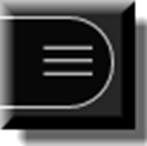 [Speaker Notes: “To start recording your session, click Start Recording, located in the Session Menu. The Start Recording option changes to read Stop Recording to visually indicating the recording is in progress. 

Blackboard Collaborate notifies session attendees that the session is being recorded in several ways. Visual notifications are enabled by default and a notification dialog displays indicating that recording has started and/or stopped. Collaborate also indicates recording is in progress by placing a recording notification icon next to the Session Menu.

At any time during your session, you can stop the recording by clicking the Stop Recording option in the Session Menu. You can start and stop the recording as many times as you like during your session. Blackboard Collaborate notifies session attendees that the recording has been stopped by displaying a notification dialog as well as removing the recording notification icon from displaying on the Session menu dropdown.”]
Recording Menu
[Speaker Notes: “Open the Recording menu at the top left of the recording screen to download the full recording, download a Chat transcript in .txt format, get extra help or report an issue if you are having trouble with the recording.”]
Primary Use Cases
[Speaker Notes: “Given the existing feature set of the new user experience, some primary use cases surface as opportunities to take advantage of the benefits offered by the new user experience. 

The high quality audio and video capabilities of the system make it an ideal option for office hours, student support services, and other one-on-one sessions where content is shared while interaction is conducted via the audio and video tools.

Sessions driven by content delivery such as info sessions or instructor led, lecture style sessions with a focus on covering content also provide an opportunity to exploit the benefits of the Ultra experience.

Small groups with a need to collaborate around shared content can also benefit from the new user experience. High quality audio and video, along with simple whiteboard annotation, allows groups to engage in a high quality environment.

Ultra sessions can currently handle up to 500 participants in a sessions provided a session has been designated as large events. In order to make use of this feature, you must submit a large session request to the Collaborate support team on Behind the Blackboard if you expect over 250 participants in your session.

Sessions not designated as large events can still host as many as 250 participants.

When running a session as a large event, some features are disabled to minimize disruptions, including a participants permission to share audio and video, to draw on whiteboards and files, and to post chat messages. Moderators can however choose to turn on participants ability to post chat message during the session, if desired. Keep in mind that these permissions are off for participants only. Moderators and presenters can still do all of these things. The Breakout groups feature is also disabled is sessions designated as a large event.”]
Best Practices
[Speaker Notes: “Great coaches have a game plan; great moderators have a robust presentation plan. This plan provides a framework that helps determine the when, why, and how behind what content is presented.  It also helps identify what materials and resources you already have available and what you will need to develop.  The plan also provides a place to note what you want to say about each content item, which helps jog your memory when it’s time to deliver the content.
 
When preparing your session, remember that the new user experience is designed to meet the needs of all types of learners: visual, auditory, kinesthetic, and social.  Vary both the content format and the target areas to keep participants engaged.  Know your learning and social objectives, and select content that supports these objectives.  Doing so keeps the presentation on track and lessens confusion.
 
Once you have created the classroom and prepared the content, it is time to invite participants to attend the session.  You will need to provide participants with information about the session so they know when to show up, how to log in, browser requirements, what to do if they encounter technical difficulties, and what is expected of them once they arrive.  As the session leader, be ready to present.  

Perform an equipment and environment check ahead of time to ensure a smooth session. Run the Tech Check to make sure Audio and Video are working and set up correctly. If using Wifi, try to be as close to the router as possible. Using a headset is preferred, users without headsets should be sure to be in a quiet area to prevent background noise! Be in a well lit area if transmitting video. Close streaming services such as YouTube, Spotify, or Pandora before accessing the session.
 
Presenting content, while managing interaction and facilitating communication, requires multitasking skills.  Having a plan is a great starting point, but the plan alone isn’t enough.  Just as a coach occasionally needs to make a last-minute adjustment to a play, a moderator may occasionally need to make adjustments to the plan in the middle of a session.  Spontaneity and the ability to improvise are crucial skills for the session leader, and they are developed through practice.

Keep in mind the way the voice algorithm slots active speakers when asking questions. Make sure you elicit in-depth responses from session attendees in order to ensure their activity is recognized by the system.
 
Asking your participants for feedback during a session is a great way to assess both the flow and effectiveness of the content.  At the end of the session, take the time to evaluate the effectiveness of the session on the whole.  By focusing on both his/her strengths, and areas for improvement, a leader can then make the necessary adjustments to increase effectiveness for the next time he/she delivers a session. 

Keep the support phone numbers we looked at earlier in this session handy. As late comers join the session or if users run in to trouble while the session is in progress, refer attendees to support instead of holding up the session for other attendees by attempting to troubleshoot issues in depth.”]
Pre-Session Tips
[Speaker Notes: “Whether you are presenting your session from your home or office, from a class or boardroom setting, preparing your equipment and environment will ensure an optimal experience for all.
 
Prior to delivery, verify that your computer has been configured for the session and that your microphone is in good working order. Ensure that your headset or speakers are working properly and that your camera is connected and working properly as well. 
 
Next ensure your environment is optimized for delivery. Make sure telephone ringers have been turned off and reduce background noise as much as possible. Set your workstation to an ergonomically correct position and ensure needed items such as pen and paper are with within reach. Adjust lighting so that it is sufficient for camera use without causing eye strain. Ensure comfort items are nearby, for example, something to drink, tissues, etc. 
 
Prior to your session, set aside some time to practice. If possible find a way to practice with two computers or ask a colleague or friend to join you for practice. The best way to master using Blackboard Collaborate is through practice and that requires experiencing the moderator and participant roles. Use speaking notes to help you stay on track. Overall, relax. Remember you are human and that’s OK. Talk the walk. When you’re in the session, be sure to tell participants where they are and where they are going and when presenting, take your time. Be aware of varying connection speeds and leave no participant behind.”]
Agenda Complete
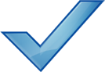 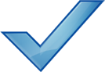 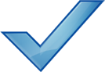 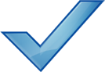 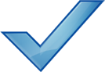 [Speaker Notes: “Thanks everyone for being here. We covered a lot of material today, so identify what is important to you and your learning environment. Explore, engage, and expand.”]